е
Пром…рзать,
уд…вительный,
и
недор…зумение,
а
разъед…нять,
и
един…борец,
о
сож…ление,
а
и
л…пучий, 
ом…ложение, 
закр…плять, 
отд…лённый,
 безм…тежный.
о
е
а
я
Прочитайте текст.
Берёза относится к роду листопадных деревьев и кустарников .На территории России берёза принадлежит к числу наиболее распространённых древесных пород.  Древесина, кора, берёзовый сок  используются в хозяйстве. Почки и листья применяют в медицине. Берёза считается одним из символов России.
Распространённые и нераспространённые предложения
Предложение, которое состоит только из главных членов, называется нераспространенным. Предложение, в котором, кроме главных членов, есть второстепенные, называется распространенным. Распространенное предложение передаёт информацию более точно, подробно, выразительно.
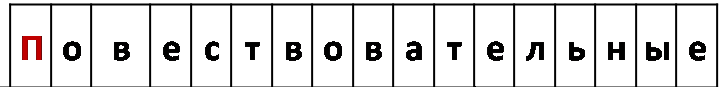 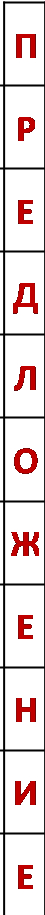 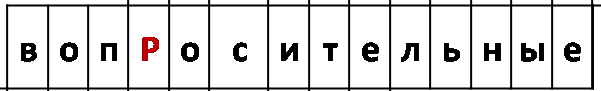 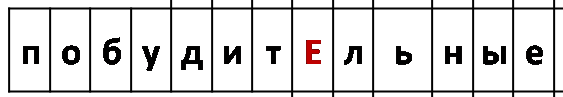 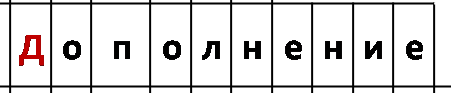 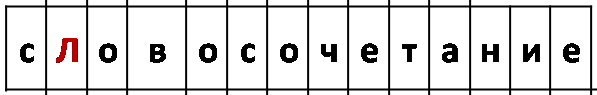 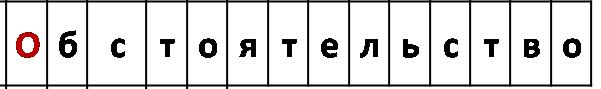 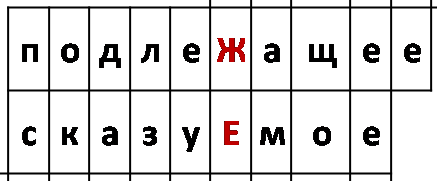 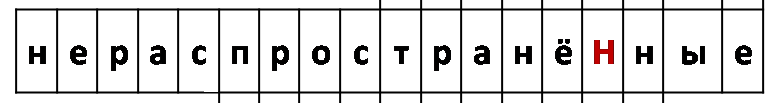 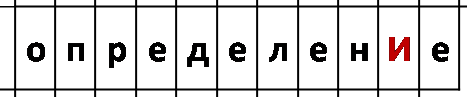 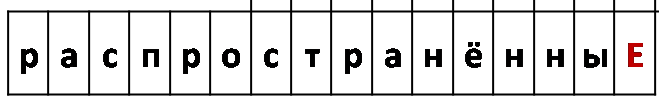 М О Л О Д Е Ц !
14    16    13   16   5    6   24 !
Домашнее задание
§ 55, упр. 434.